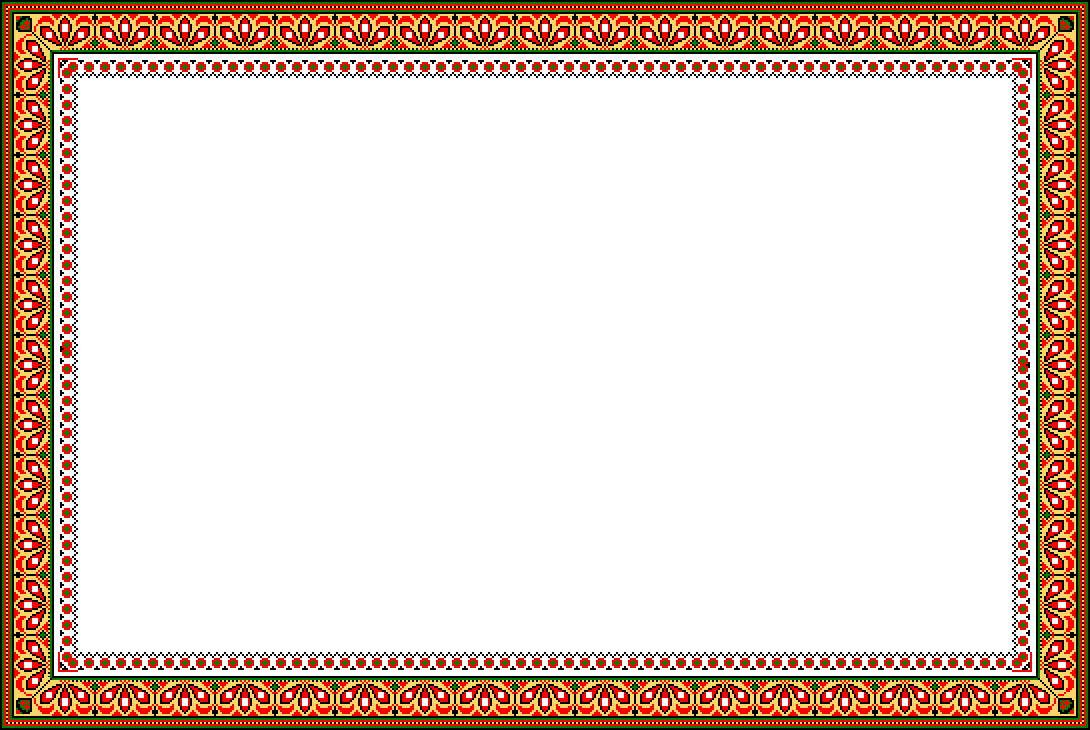 Экскурсия в музей как средство ознакомления дошкольников с народной культурой.              Воспитатель Дедок Т.С.
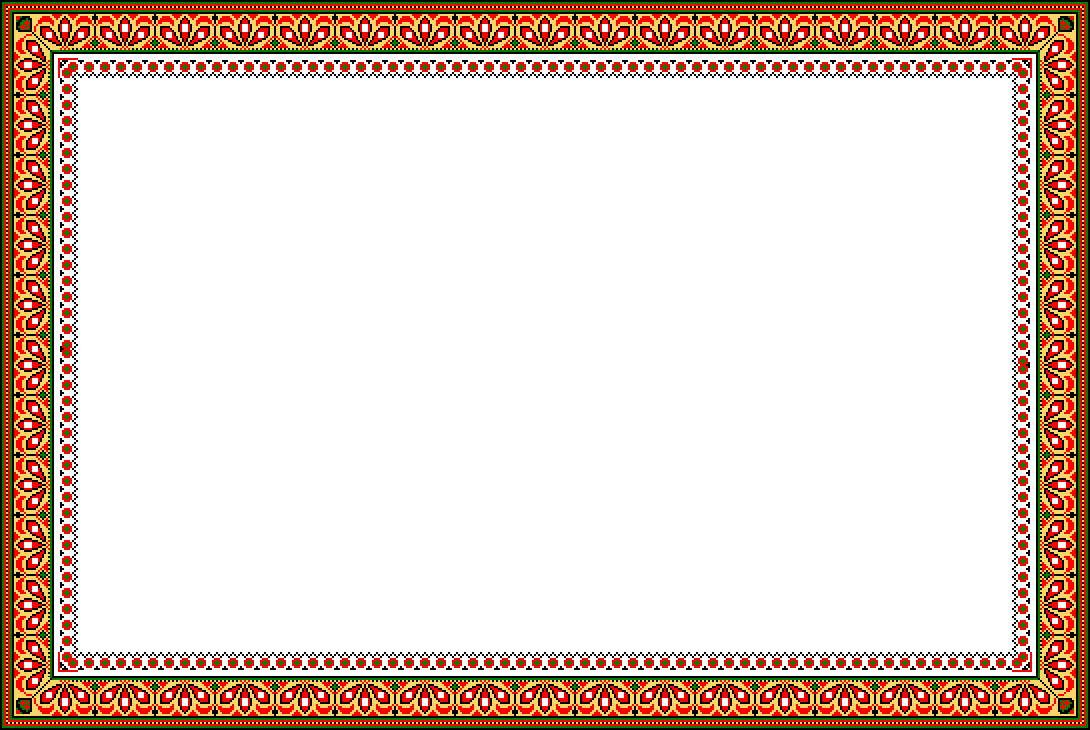 Музейная экскурсия – это ведущая форма культурно-образовательной деятельности музея. Особенностью  экскурсии является сочетание показа и рассказа при главенствующей роли зрительного восприятия. 
В детских музейных экскурсиях используется вопросно-ответный метод, приемы игры, театрализации и продуктивной деятельности ребенка (рисунок, лепка, моделирование).
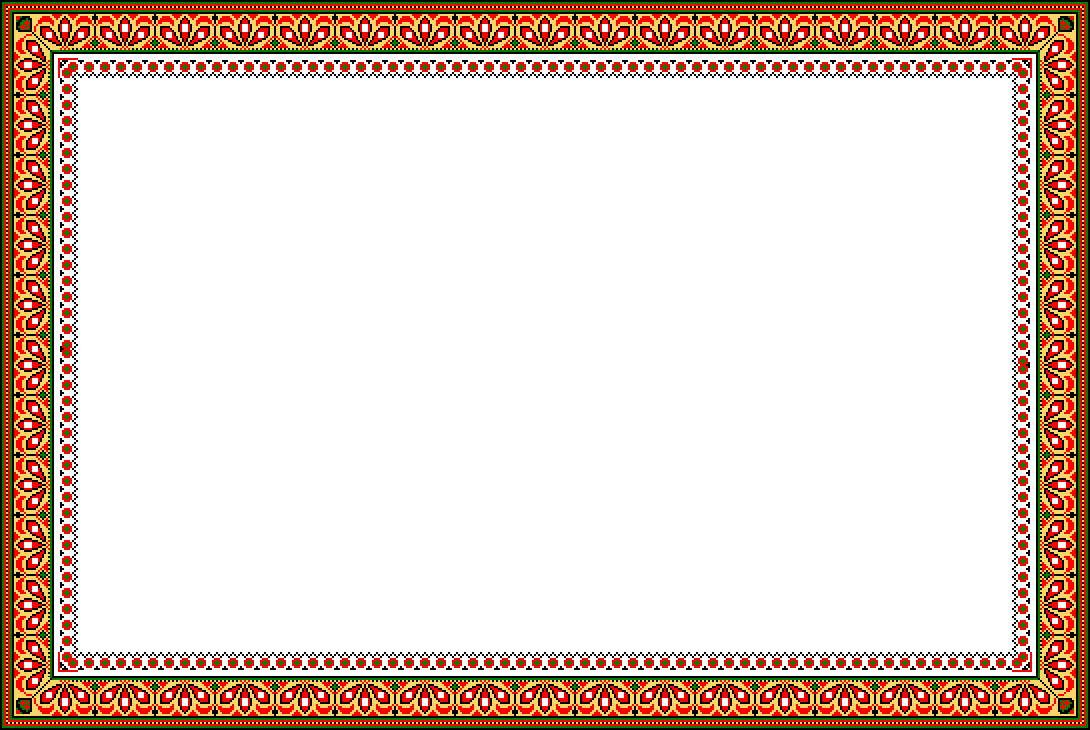 В ходе подготовки экскурсии следует учитывать:

*Информация должна быть объективной, научной, доступной.
*Игровые приемы и упражнения должны быть связаны с темой экскурсии.
*Эмоциональный фон экскурсии должен идти по нарастающей: самый яркий экспонат, рассказ, игровой прием должны быть введены ближе к концу.
*Рассказ о различных экспонатах должен обладать внутренней логикой.
*Все экспонаты, которые предлагаются для рассматривания и изучения, должны решать основную познавательную задачу экскурсии.
*Заключительная часть должна включать вручение подарков-сюрпризов, соответствующих выбранной тематики.
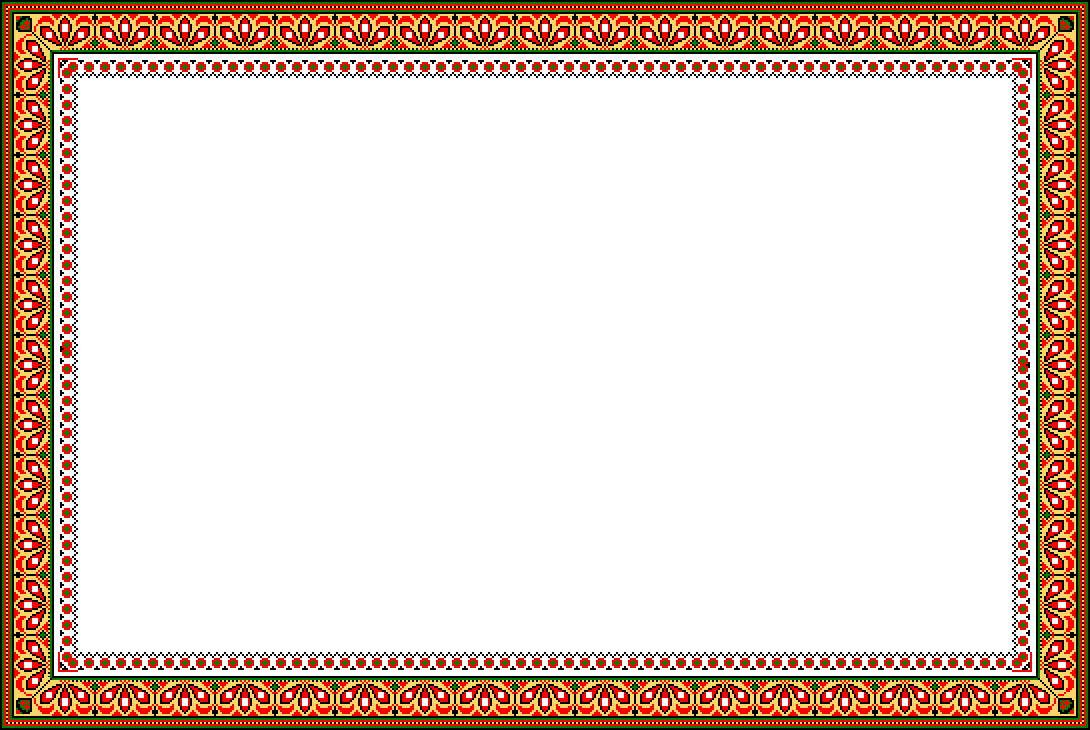 Экскурсия в музей  состоит из 3 частей: 
вводной, основной и заключительной. 
Водная часть - дает установку на восприятие как вербального, как и визуального материала. 
Это позволит повысить образовательную эффективность экскурсии. 
Основная часть - экскурсии включает рассказ экскурсовода, зрительное восприятие музейных предметов и приемы активизации посетителей, к которым относятся игровые приемы, поисковые и творческие задания.
Заключительная часть - подводит  итог деятельности,  дается установка на восприятие материала последующей экскурсии.
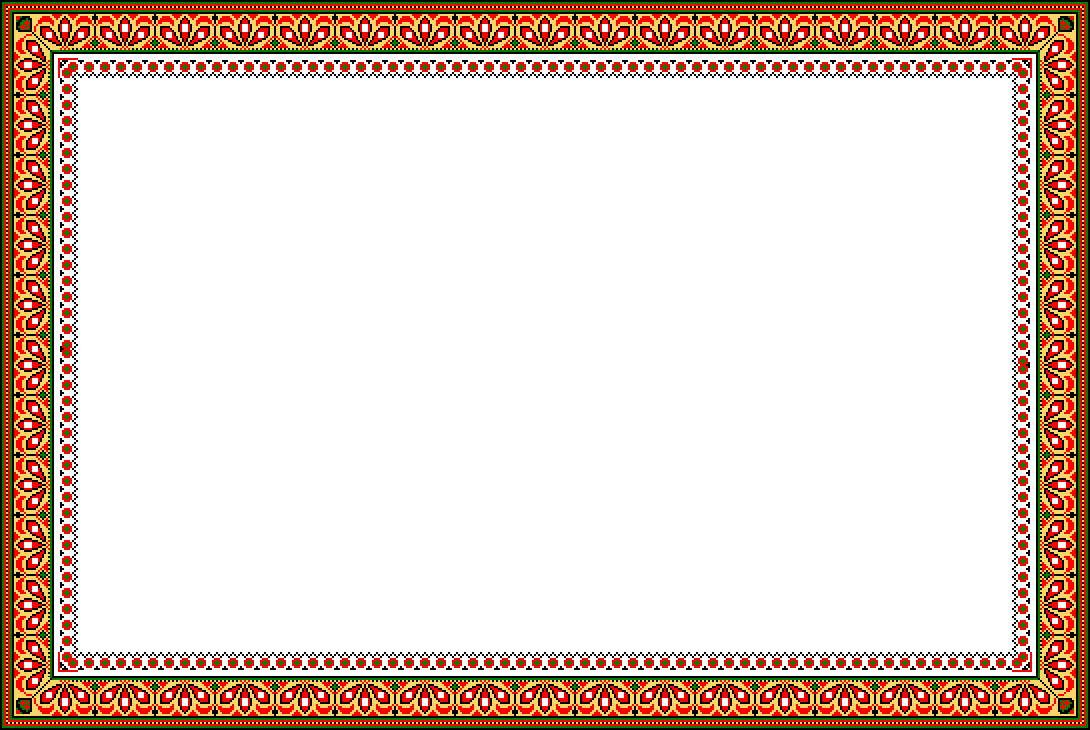 К проведению экскурсии должны быть разработаны специальные требования:

- экскурсию можно строить последовательно по отдельным под темам и вопросам темы;
- содержание вопроса должно раскрываться путем показа и анализа определенных экспонатов;
- любая экспозиция должна учитывать следующую логическую цепочку: восприятие – понимание – осмысливание – закрепление – применение.
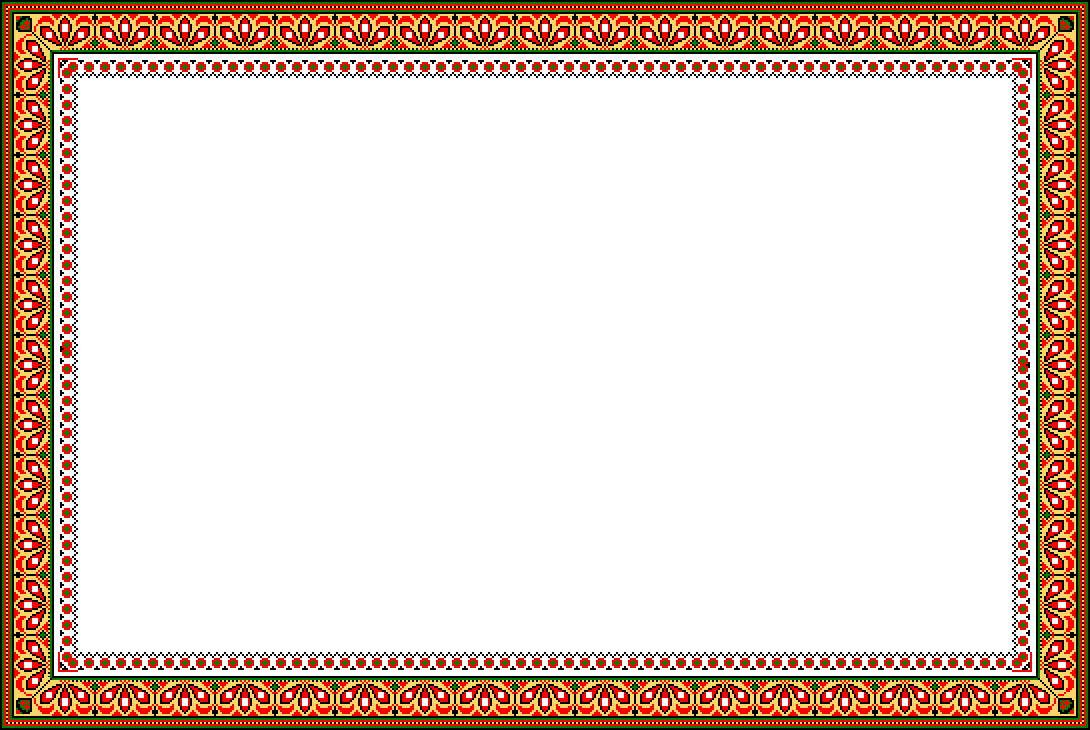 Экскурсионная работа решает  задачи:

выявление познавательных, творческих способностей детей;       
- развитие начальных навыков восприятия музейного языка;                                                                                               - расширение представлений о содержании музейной культуры;                                                                                        - создание условий для творческого общения и сотрудничества.
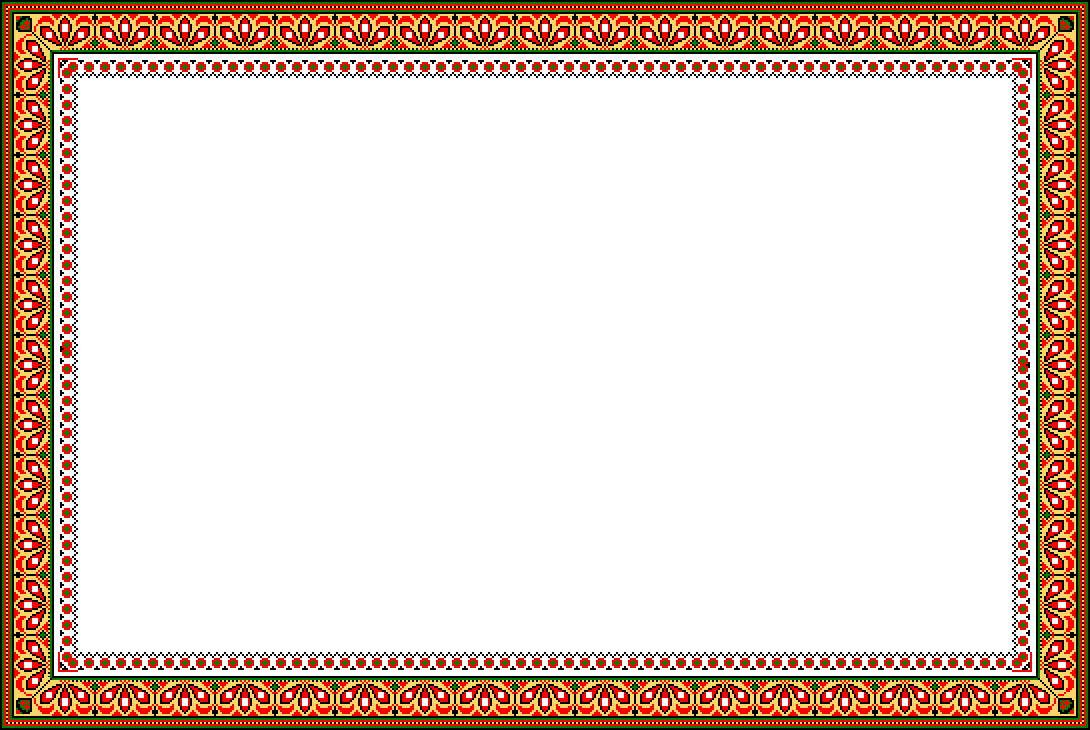 Методические формы проведения  экскурсий  с детьми в ДОУ достаточно разнообразны:

  * обзорные и тематические экскурсии; 
  *экскурсия-путешествие, фантазия;      
  *соревнования;
  *игровая деятельность;
  *разгадывание кроссвордов, загадок;
   *познавательные беседы-викторины, КВН, «Поле Чудес» и т.д.
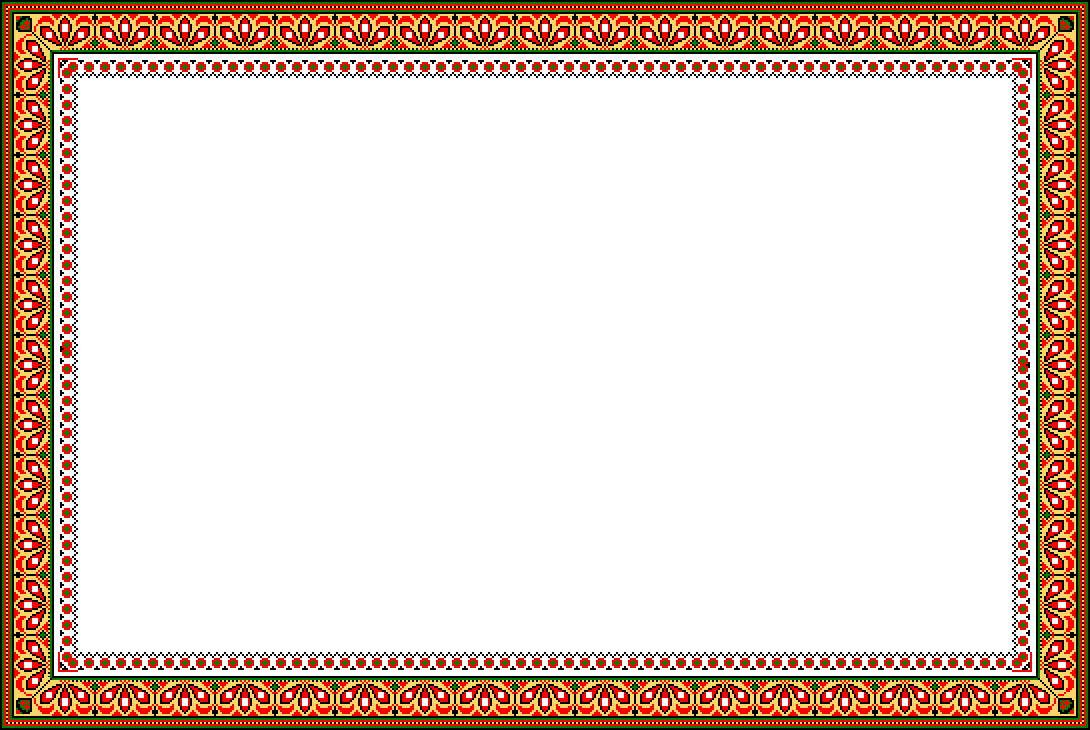 Модель построения экскурсии в мини-музей ДОО:
1. Вводная часть - (мотивация на предстоящую экскурсию)                                                                                                                                      Лирическое вступление                                                                                                                                       Загадки, поговорки, пословицы                                                                                           
2.Основная часть -                                                                                                                                        Работа с экспонатами                                                                                                                         Проблемная ситуация
Беседа                                                                                                                              Предположение:                                                                                                                                                      - для чего это надо?                                                                                                                                            - кому это надо?                                                                                                                                          
Дидактические игры                                                                                                                              Опыты                                                                                                                                              Наблюдения                                                                                                                 Театрализованная деятельность
3. Вывод:  подведение итогов экскурсии, решение проблемной ситуации                                                                                         
Сюрпризный момент                                                                                                                           
Практическое закрепление темы после проведенной экскурсии.